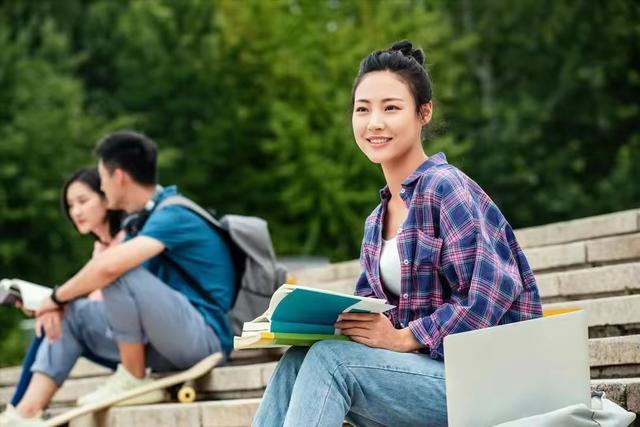 职教高考新实践专题篇·
英语
总主编 	 宋玉馨     何亚芸 
主　编　张 煜        夏胜利     刘 莎
第一章　语音知识
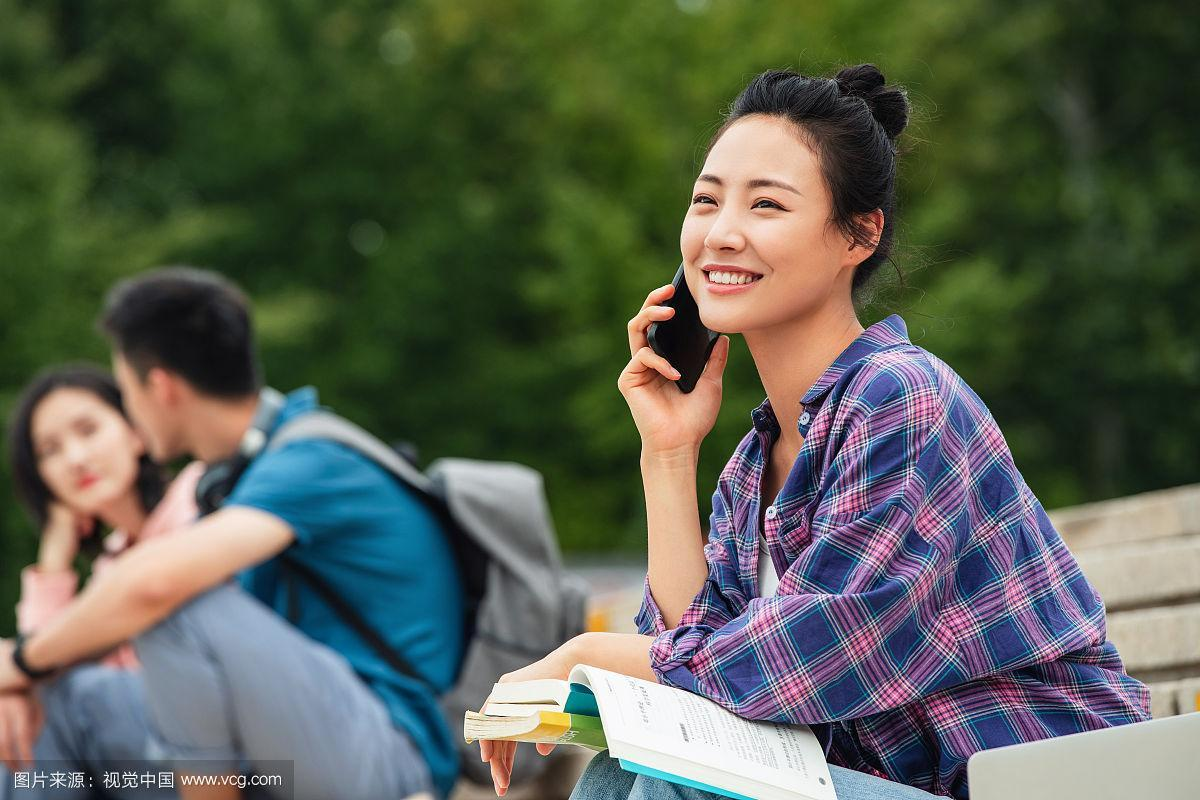 一、学习导航
二、解题攻略
目录
三、综合训练
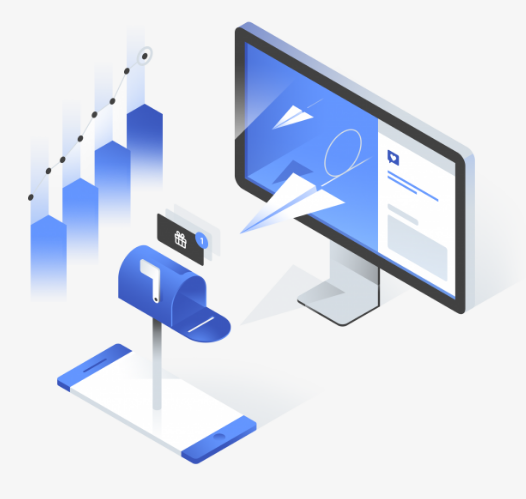 一、学习导航
Home
一、学习导航
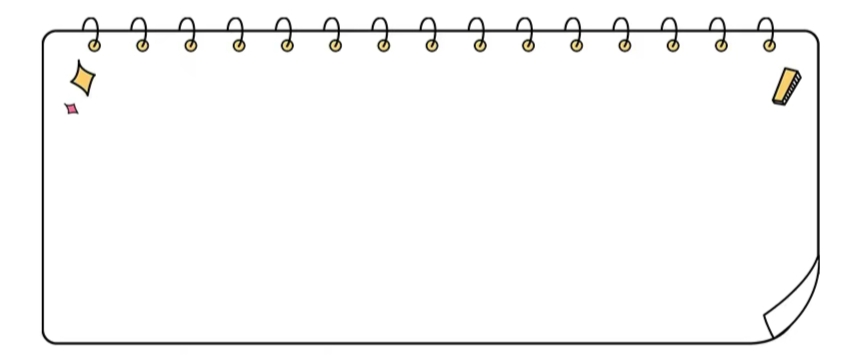 语音考题为5个单项选择题，每题1分，共5分。主要测试学生对元音、辅音音标的分类和发音的辨识，是否能运用常见的字母组合拼读规则和国际音标来拼读单词。因此，学生应熟练掌握元音字母、辅音字母及其字母组合的读音规则，包括元音的特殊读音和重点读音。
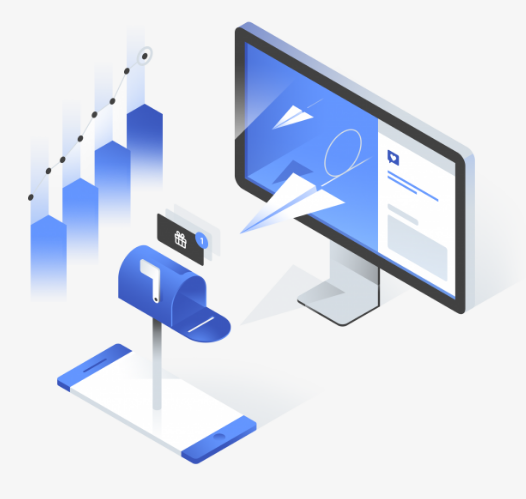 二、解题攻略
Home
二、解题攻略
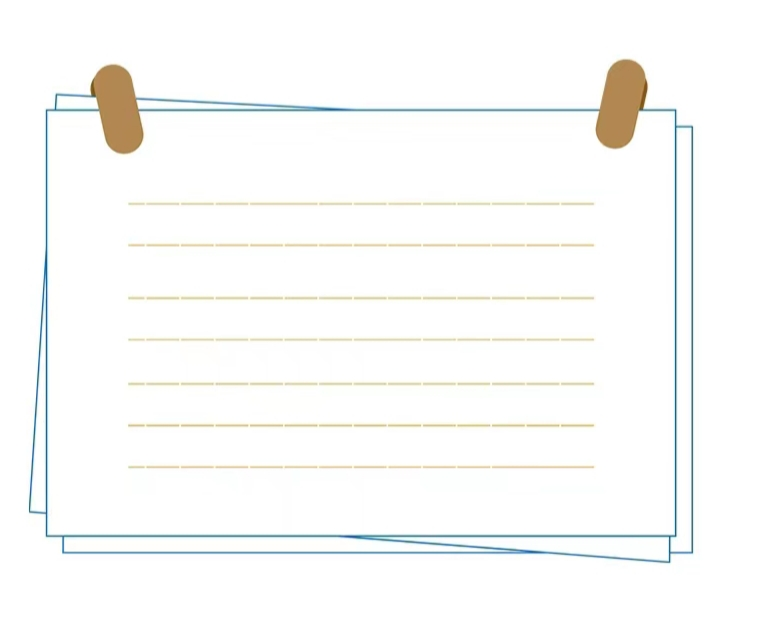 语音考题主要以“单词辨音”为主，测试学生对元音、元音字母、辅音、辅音字母、元音字母组合、辅音字母组合及r音节等发音的辨识。解题时可采用分类法、排除法等。由于英语单词的拼写和读音之间有区别，因此学生不仅要能辨认单词中画线部分字母或字母组合适用的读音规则，还要掌握每个音标的正确读音，才能正确拼读出每个单词。
（一）分类法
典型示例：
从A、B、C、D四个选项中选出画线部分读音与所给单词的画线部分读音相同的选项。
1. about	 A. what 	B. cap		 C. name 	D. America
D
解题步骤：
（1）快速把五个单词默读一遍。
（2）确定题干单词about画线部分a的读音：元音字母a在重读开音节中读作/eɪ/，在重读闭音节中读/æ/，在非重读音节中读作/ə/。题干单词about中的字母a为非重读音节，读作/ə/。
（3）采用分类法，依次将A、B、C、D四个选项中画线部分读音进行分类。A选项what虽然是重读闭音节，但元音字母a在wh后发/ɒ/的音，属于特殊读音；B选项cap是重读闭音节，字母a在重读闭音节中发/æ/的音；C选项name是重读开音节，字母a在重读开音节中发/eɪ/的音；D选项America，字母a在非重读音节中发/ə/的音。因此，D选项中的画线字母a和题干单词中的a属于同一发音分类，因此选D。
B
2. cake 	A. nice 	B. come 	C. city 	D. bicycle
解题步骤：
（1）快速把五个单词默读一遍。
（2）确定题干单词cake画线部分辅音字母c的读音：辅音字母c一般有两种读音：/k/和/s/，c位于元音字母a、o、u前读作/k/，位于元音字母e、i、半元音字母y前读作/s/。题干单词cake画线部分字母c位于元音字母a的前面，所以读作/k/；
（3）采用分类法，依次将A、B、C、D四个选项中画线部分字母c的读音进行分类。A选项nice、C选项city和D选项bicycle三个单词中的c分别位于元音字母e、i、半元音字母y前，都读作/s/，B选项come中的c字母位于元音字母o前读作/k/，因此，B选项中的画线部分字母c和题干单词中的c属于同一发音分类，因此选B。
（二）排除法
典型示例：
从A、B、C、D四个选项中选出画线部分读音与其他三项读音不同的选项。
1. A. police 		B. polite 		C. white		 D. ride
A
解题步骤：
（1）快速把四个单词默读一遍。
（2）结合各选项中画线部分字母或字母组合的读音规则及相关特殊情况判定选项。
（3）采用排除法。因为单项选择题的正确答案具有唯一性，可先把四个选项中的两个或三个读音相同的选项排除，再对剩下的一个或两个选项加以分析对比，最后确定答案。
（4）四个选项单词的画线字母i都是重读开音节，元音字母i在重读开音节中读作/aɪ/，B、C、D三个选项中的字母i都是重读开音节，都读作/aɪ/，予以排除。A选项police中的画线字母i虽然也是重读开音节，但属于在重读开音节中的特殊读音，读作/i:/，因此选A。
C
2. A. farmer 		B. card 	C. quarter 		D. art
解题步骤：
（1）快速把四个单词默读一遍。
（2）结合各选项中画线部分字母或字母组合的读音规则及相关特殊情况判定选项。
（3）采用排除法。因为单项选择题的正确答案具有唯一性，可先把四个选项中的两个或三个读音相同的选项排除，再对剩下的一个或两个选项加以分析对比，最后确定答案。
（4）四个选项单词的画线字母ar是r音节，r音节一般有两种读音：在重读音节中读作/a:/，在非重读音节中读作/ə/。本题的A选项farmer，B选项card和D选项art中的字母组合ar均读作/a:/，只有C选项quarter中的ar属于特殊读音，读作/ɔː/，因此选C。
三、综合训练
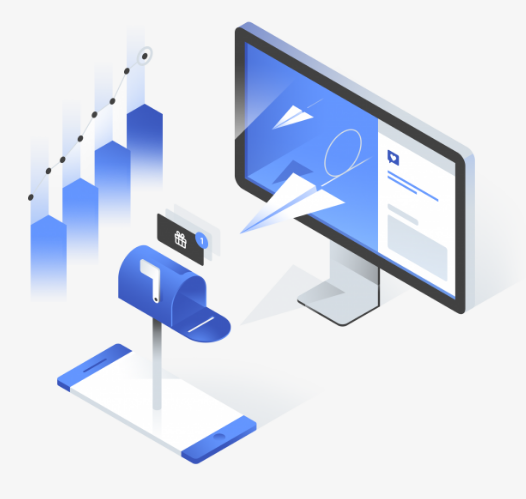 训练题（六）
训练题（一）
训练题（二）
训练题（七）
训练题（八）
训练题（三）
训练题（四）
训练题（九）
训练题（十）
训练题（五）
Home
三、综合训练
训练题（一）
I. 从A、B、C、D四个选项中找出其画线部分与所给单词的画线部分读音相同的选项。

(      ) 1. village 	A. again 	B. banana 	C. message 		D. about
C
解析：此题考查元音字母a的不同读音。元音字母a在重读开音节中读作/eɪ/，在重读闭音节中读作/æ/，在非重读音节中读作/ə/。题干单词village中的字母a在非重读音节中，发/ɪ/的音；四个选项中只有C选项message中的字母a发/ɪ/的音，因此选C。
训练题（一）
(      ) 2. reason 	A. breakfast 		B. greatly 	C. reach 	D. really
C
解析：此题考查元音字母组合ea的多种读音。题干单词reason中的ea字母组合发/i:/的音；四个选项中只有C选项reach中的字母组合ea发/i:/的音，因此选C。
训练题（一）
A
(      ) 3. praise 	A. newspaper 		B. student 
                               C. base 			D. grasp
解析：此题考查辅音字母s的不同读音。s在词首、清辅音前、清辅音后发/s/的音；在元音音素后、元音字母间或浊辅音后发/z/的音。题干单词praise中的字母s在元音音素后发/z/的音；四个选项中只有A选项newspaper中的字母s发/z/的音，因此选A。
训练题（一）
(       ) 4. breathe 	   A. tenth 		B. health 
                            	   C. eighth 		D. clothes
D
解析：此题考查辅音字母组合th的两种读音：/θ/和/ð/。题干单词breathe中的字母组合th发/ð/的音；四个选项中只有D选项clothes中的字母组合th发/ð/的音，因此选D。
训练题（一）
(       ) 5. morning 		A. favor 	B. passport 	C. worse 	D. doctor
B
解析：此题考查r音节字母组合or的发音。or在重读音节中读作/ɔː/，在非重读音节中读作/ə/。题干单词morning中的字母组合or为重读音节发/ɔː/的音；四个选项中只有B选项passport中的字母组合or发/ɔː/的音，因此选B。
训练题（一）
II. 从A、B、C、D四个选项中选出画线部分读音与其他三项读音不同的选项。

(       ) 1. A. help 	B. chess 	C. tent	 D. children
D
解析：此题考查元音字母e的不同读音。元音字母e在重读闭音节中读作/e/。其中A. help，B. chess，C. tent三个选项中的字母e都是重读闭音节，均发/e/的音，只有D选项children一词中的字母e是非重读音节，发/ə/的音，因此选D。
训练题（一）
(       ) 2. A. bear 	B. dear 	C. hear	 D. clear
A
解析：此题考查字母组合ear的读音。只有A选项bear中的字母组合ear发/eə/的音，其余三个选项B. dear，C. hear，D. clear中的字母组合ear均发/ɪə/的音，因此选A。
训练题（一）
(       ) 3. A. sit 	B. desk 	C. snow	 D. music
D
解析：此题考查辅音字母s的发音。其中A. sit，B. desk，C. snow三个选项中的字母s均发/s/的音，只有D选项music一词中的字母s发/z/的音，因此选D。
训练题（一）
(       ) 4. A. change		 B. each 	C. teach	 D. machine
D
解析：此题考查辅音字母组合ch的读音。其中D选项machine一词中的字母组合ch发/ʃ/的音；其余三个选项A. change，B. each，C. teach中的字母组合ch均发/tʃ/的音，因此选D。
训练题（一）
(       ) 5. A. garden 	B. park 	C. warm 	D. arm
C
解析：此题考查r音节字母组合ar的读音。其中只有C选项warm中的字母组合ar发/ɔ:/的音，其余三个选项A. garden，B. park，D. arm中的字母组合ar均发/ɑː/的音，因此选C。
训练题（二）
I. 从A、B、C、D四个选项中找出其画线部分与所给单词的画线部分读音相同的选项。

(      ) 1. native 	A. advice 	B. grammar 		C. base 	D. master
C
解析：此题考查元音字母a的不同读音。元音字母a在重读开音节中读作/eɪ/，在重读闭音节中读作/æ/，在非重读音节中读作/ə/。题干单词native中的字母a为重读开音节发/eɪ/的音。四个选项中只有C选项base中的字母a也为重读开音节，也发/eɪ/的音，因此选C。
训练题（二）
(      ) 2. receive 	A. height 	B. eight 	C. receipt 	D. foreign
C
解析：此题考查元音字母组合ei的多种读音。题干单词receive中的字母组合ei发/i:/的音；四个选项中只有C选项receipt中的字母组合ei发/i:/的音，因此选C。
训练题（二）
(      ) 3. pleasure 	A. sugar 	B. design 	C. pleased 	D. usually
D
解析：此题考查辅音字母s的不同读音。题干单词pleasure中的字母s发/ʒ/的音；四个选项中只有D选项usually中的字母s发/ʒ/的音，因此选D。
训练题（二）
(      ) 4. smooth 	A. theory 	B. northern 	C. cloth 	D. healthy
B
解析：此题考查辅音字母组合th的两种读音：/θ/和/ð/。题干单词smooth中的字母组合th发/ð/的音；四个选项中只有B选项northern中的字母组合th发/ð/的音，因此选B。
训练题（二）
(      ) 5. dark 	A. popular	      B. grammar 	   C. war 	D. market
D
解析：此题考查r音节字母组合ar的读音。ar在重读音节中读作/ɑː/，在非重读音节中读作/ə/。题干单词dark中的字母组合ar属于重读音节，读作/ɑː/；选项A. popular和选项B. grammar是非重读音节，字母组合ar读作/ə/，选项C. war 中的ar读作/ɔː/。四个选项中只有D选项market中的字母组合ar发/ɑː/的音，因此选D。
训练题（二）
II. 从A、B、C、D四个选项中选出画线部分读音与其他三项读音不同的选项。

(       ) 1. A. family	 B. happy	 C. village	 D. back
C
解析：此题考查元音字母a的不同读音。元音字母a在重读开音节中读作/eɪ/，在重读闭音节中读作/æ/，在非重读音节中读作/ə/。其中A. family，B. happy，D. back三个选项中的字母a均为重读闭音节，发/æ/的音，只有C选项village一词中的字母a是非重读音节，发/ɪ/的音，因此选C。
训练题（二）
(       ) 2. A. house	 B. trouble 	C. mouse 	D. shout
B
解析：此题考查元音字母组合ou的读音。只有B选项trouble中的字母组合ou发/ʌ/的音，其余三个选项A. house，C. mouse，D. shout中的字母组合ou均发/aʊ/的音，因此选B。
训练题（二）
C
(       ) 3. A. hair	 B. hotel	 C. honor 	D. high
解析：此题考查辅音字母h的发音。其中A. hair，B. hotel，D. high三个选项中的字母h均发/h/的音，只有C选项honor一词中的字母h不发音，因此选C。
训练题（二）
(       ) 4. A. chocolate 	B. chicken 	C. children 	D. chef
D
解析：此题考查辅音字母组合ch的发音。其中D选项chef一词中的字母组合ch发/ʃ/的音；其余三个选项A. chocolate，B. chicken，C. children中的字母组合ch均发/tʃ/的音，因此选D。
训练题（二）
(       ) 5. A. army	 B. sharp 	C. market 	D. popular
D
解析：此题考查r音节字母组合ar的读音。ar在重读音节中读作/ɑː/，在非重读音节中读作/ə/。其中只有D选项popular中的字母组合ar是非重读音节，发/ə/的音，其余三个选项A. army，B. sharp，C. market三个选项中的字母组合ar都是重读音节，均发/ɑː/的音，因此选D。
训练题（三）
I. 从A、B、C、D四个选项中找出其画线部分与所给单词的画线部分读音相同的选项。

(      ) 1. Saturday 	A. watch 	B. many 	C. dragon 	D. balance
C
解析：此题考查元音字母a的不同发音。题干单词Saturday中的a字母发/æ/的音；四个选项中只有C选项dragon中的字母a发/æ/的音，因此选C。
训练题（三）
(     ) 2. cool 		A. blood	 B. wood	 C. bloom 	D. foot
C
解析：此题考查元音字母组合oo的发音。题干单词cool中的字母组合oo发/u:/的音；四个选项中只有C选项bloom中的字母组合oo发/u:/的音，因此选C。
训练题（三）
(     ) 3. picnic 	A. space 	B. pencil 	C. juice 	D. coke
D
解析：此题考查辅音字母c的不同发音。题干单词picnic中的画线字母c发/k/的音；四个选项中只有D选项coke中的字母c发/k/的音，因此选D。
训练题（三）
(     ) 4. whole	 A. white 	B. whose 	C. wheel	 D. why
B
解析：此题考查辅音字母组合wh的发音。题干单词whole中的字母组合wh发/h/的音；四个选项中只有B选项whose中的字母组合wh发/h/的音，因此选B。
训练题（三）
(     ) 5. sour 		A. four 	B. your	 C. tour 	D. hour
D
解析：此题考查r音节字母组合our的发音。题干单词sour中的字母组合our发/aʊə/的音；四个选项中只有D选项hour中的字母组合our发/aʊə/的音，因此选D。
训练题（三）
II. 从A、B、C、D四个选项中选出画线部分读音与其他三项读音不同的选项。

(      ) 1. A. kite 	B. Friday 	C. holiday 	D. drive
C
解析：此题考查元音字母i的不同读音。其中A. kite，B. Friday，D. drive三个选项中的字母i均发/aɪ/的音，只有C选项holiday一词中的字母i发/ə/的音，因此选C。
训练题（三）
(     ) 2. A. always 		B. salt 	C. also	 D. half
D
解析：此题考查字母组合al的发音。只有D选项half中的al字母组合发/ɑː/的音，其余三个选项A. always，B. salt，C. also中的字母组合al均发/ɔ:l/的音，因此选D。
训练题（三）
(     )  3. A. green 	B. grade 	C. begin 	D. large
D
解析：此题考查辅音字母g的读音。g在字母a/o/u前、在辅音字母前、在音节末尾时，均发/ɡ/的音；其中选项A. green和选项B. grade中的字母g均发/ɡ/的音，而字母g在e、i、y前读作/dʒ/，选项C. begin中的字母g属于特殊读音，读作/ɡ/。D选项large一词中的字母g在字母e前读作/dʒ/，因此选D。
训练题（三）
(     ) 4. A. nation 	B. station 	C. competition 	D. suggestion
D
解析：此题考查字母组合tion的发音。tion在辅音字母s后读作/tʃən/。其中D选项suggestion一词中的字母组合tion发/tʃən/的音；其余三个选项A. nation，B. station，C. competition中的字母组合tion均发/ʃn/的音，因此选D。
训练题（三）
(     ) 5. A. world	 B. fork 	C. born	 D. sport
A
解析：此题考查r音节字母组合or的发音。其中只有A选项world中的字母组合or发/ɜː/的音，其余三个选项B. fork，C. born，D. sport中的字母组合or均发/ɔ:/的音，因此选A。
训练题（四）
I. 从A、B、C、D四个选项中找出其画线部分与所给单词的画线部分读音相同的选项。

(      ) 1. hotel	 A. tonight	 B. note 	C. cloth 	D. wonder
B
解析：此题考查元音字母o的不同发音。题干单词hotel中的字母o发/əʊ/的音；四个选项中只有B选项note中的字母o发/əʊ/的音，因此选B。
训练题（四）
(     )  2. should 	A. trouble 	B. could 	C. country 	D. shoulder
B
解析：此题考查元音字母组合ou的多种读音。题干单词should中的ou字母组合发/ʊ/的音；四个选项中只有B选项could中的ou字母组合发/ʊ/的音，因此选B。
训练题（四）
(     ) 3. nurse 	A. increase 	B. wise 	C. nose 	D. suppose
A
解析：此题考查辅音字母s的不同发音。题干单词nurse中的字母s发/s/的音；四个选项中只有A选项increase中的字母s发/s/的音，因此选A。
训练题（四）
(     ) 4. stomach 	A. chair 	B. each 	C. school 	D. teach
C
解析：此题考查辅音字母组合ch的发音。题干单词stomach中的字母组合ch发/k/的音；四个选项中只有C选项school中的字母组合ch发/k/的音，因此选C。
训练题（四）
(     ) 5. dessert 	A. summer 	B. answer 	C. serve 	D. worker
C
解析：此题考查r音节字母组合er的发音。题干单词dessert中的字母组合er发/ɜː/的音；四个选项中只有C选项serve中的字母组合er发/ɜː/的音，因此选C。
训练题（四）
II. 从A、B、C、D四个选项中选出画线部分读音与其他三项读音不同的选项。

(      ) 1. A. lock	 B. close 	C. nose	 D. radio
A
解析：此题考查元音字母o的不同读音。其中B. close，C. nose，D. radio三个选项中的字母o均发/əʊ/的音，只有A选项lock一词中的字母o发/ɒ/的音，因此选A。
训练题（四）
(     ) 2. A. small 	B. shall 	C. mall	 D. fall
B
解析：此题考查字母组合all的发音。只有B选项shall中的字母组合all发/æl/的音，其余三个选项A. small，C. mall，D. fall中的字母组合all均发/ɔ:l/的音，因此选B。
训练题（四）
(     )  3. A. happen 	B. honest	 C. history 	D. happy
B
解析：此题考查辅音字母h的发音。其中A. happen，C. history，D. happy三个选项中的字母h均发/h/的音，只有B选项honest一词中的字母h不发音，因此选B。
训练题（四）
(     ) 4. A. cheque 		B. quiet	 C. quite	 D. quilt
A
解析：此题考查辅音字母组合qu的发音。其中A选项cheque一词中的字母组合qu发/k/的音；其余三个选项B. quiet，C. quite，D. quilt中的字母组合qu均发/kw/的音，因此选A。
训练题（四）
(     ) 5. A. purple 	B. Thursday 		C. turn 	D. surprise
D
解析：此题考查r音节字母组合ur的发音。其中只有D选项surprise中的字母组合ur发/ə/的音，其余三个选项A. purple，B. Thursday，C. turn中的ur字母组合均发/ɜː/的音，因此选D。
训练题（五）
I. 从A、B、C、D四个选项中找出其画线部分与所给单词的画线部分读音相同的选项。

(      ) 1. brush 	A. bury	 B. butter 	C. pupil 	D. busy
B
解析：此题考查元音字母u的不同发音。题干单词brush中的字母u发/ʌ/的音；四个选项中只有B选项butter中的字母u发/ʌ/的音，因此选B。
训练题（五）
(     )  2. least 	A. bread 	B. speak 	C. great 	D. really
B
解析：此题考查元音字母组合ea的多种读音。题干单词least中的字母组合ea发/i:/的音；四个选项中只有B选项speak中的字母组合ea发/i:/的音，因此选B。
训练题（五）
(     ) 3. exist 	A. exam 	B. mixture 		C. next	 D. relax
A
解析：此题考查辅音字母x的不同发音。题干单词exist中的字母x发/gz/的音；四个选项中只有A选项exam中的字母x发/gz/的音，因此选A。
训练题（五）
(     ) 4. suggestion 	A. emotion 		B. nation 
                                         C. question 		D. dictionary
C
解析：此题考查字母组合tion的发音。题干单词suggestion中的字母组合tion发/tʃən/的音；四个选项中只有C选项question中的字母组合tion发/tʃən/的音，因此选C。
训练题（五）
(     ) 5. storm 	A. worse 		B. actor 	C. forty 	D. forget
C
解析：此题考查r音节字母组合or的发音。题干单词storm中的字母组合or发/ɔ:/的音；四个选项中只有C选项forty中的字母组合or发/ɔ:/的音，因此选C。
训练题（五）
II. 从A、B、C、D四个选项中选出画线部分读音与其他三项读音不同的选项。

(      ) 1. A. tube	 B. push	 C. excuse		 D. use
B
解析：此题考查元音字母u的不同读音。其中A. tube，C. excuse，D. use三个选项中的字母u均发/ju:/的音，只有B选项push一词中的字母u发/ʊ/的音，因此选B。
训练题（五）
(     ) 2. A. are 	B. scare	 C. dare	 D. share
A
解析：此题考查字母组合are的发音。只有A选项are中的are字母组合发/ɑː/的音，其余三个选项B. scare，C. dare，D. share中的字母组合are均发/eə/的音，因此选A。
训练题（五）
(     )  3. A. kind 	B. knife 	C. kite		 D. king
B
解析：此题考查辅音字母k的发音。其中A. kind，C. kite，D. king三个选项中的字母k均发/k/的音，只有B选项knife一词中的字母k不发音，因此选B。
训练题（五）
(     ) 4. A. mother 		B. with 	C. birthday 		D. weather
C
解析：此题考查辅音字母组合th的发音。其中C选项birthday一词中的字母组合th发/θ/的音；其余三个选项A. mother，B. with，D. weather中的字母组合th均发/ð/的音，因此选C。
训练题（五）
(     ) 5. A. where 	B. here	 C. mere 	D. sincere
A
解析：此题考查字母组合ere的发音。其中只有A选项where中的ere字母组合发/eə/的音，其余三个选项B. here，C. mere，D. sincere中的字母组合ere均发/ɪə/的音，因此选A。
训练题（六）
I. 从A、B、C、D四个选项中找出其画线部分与所给单词的画线部分读音相同的选项。

(      ) 1. soft 		A. produce   	B. comfort	 C. clock	 D. tomato
C
解析：此题考查元音字母o的不同发音。题干单词soft中的o字母发/ɒ/的音。四个选项中只有C选项clock中的字母o发/ɒ/的音，因此选C。
训练题（六）
(     ) 2. pain 		A. certain	 B. portrait 	C. said	 D. Britain
B
解析：此题考查元音字母组合ai的多种读音。题干单词pain中的字母组合ai发/eɪ/的音；四个选项中只有B选项portrait中的字母组合ai发/eɪ/的音，因此选B。
训练题（六）
(     ) 3. dislike 	A. hands	 B. usually	C. expensive 	D. sure
C
解析：此题考查辅音字母s的不同发音。题干单词dislike中的字母s发/s/的音；四个选项中只有C选项expensive中的字母s发/s/的音，因此选C。
训练题（六）
(     ) 4. change 	A. machine    B. headache          C. character 	D. search
D
解析：此题考查辅音字母组合ch的发音。题干单词change中的字母组合ch发/tʃ/的音；四个选项中只有D选项search中的字母组合ch发/tʃ/的音，因此选D。
训练题（六）
B
(     ) 5. nurse 	A. Saturday	    B. hurt 	C. survive	 D. surprise
解析：此题考查r音节字母组合ur的发音。题干单词nurse中的字母组合ur发/ɜː/的音；四个选项中只有B选项hurt中的字母组合ur发/ɜː/的音，因此选B。
训练题（六）
II. 从A、B、C、D四个选项中选出画线部分读音与其他三项读音不同的选项。

(      ) 1. A. plane 		B. wake	 C. April 	D. activity
D
解析：此题考查元音字母a的不同读音。其中A. plane，B. wake，C. April三个选项中的字母a均发/eɪ/的音，只有D选项activity一词中的字母a发/æ/的音，因此选D。
训练题（六）
(     ) 2. A. receive 		B. weight 	C. freight 	D. eight
A
解析：此题考查元音字母组合ei的发音。只有A选项receive中的字母组合ei发/i:/的音，其余三个选项B. weight，C. freight，D. eight中的字母组合ei均发/eɪ/的音，因此选A。
训练题（六）
(     )  3. A. thank	 B. think 	C. uncle 	D. autumn
D
解析：此题考查辅音字母n的发音。其中A. thank，B. think，C. uncle三个选项中的字母n均发/ŋ/的音，只有D选项autumn一词中的字母n不发音，因此选D。
训练题（六）
(     ) 4. A. situation 	B. invitation 		C. nation 	D. question
D
解析：此题考查字母组合tion的发音。其中D选项question一词中的字母组合tion发/tʃən/的音；其余三个选项A. situation，B. invitation，C. nation中的tion字母组合均发/ʃn/的音，因此选D。
训练题（六）
(     ) 5. A. word 	B. form 	C. born 	D. story
A
解析：此题考查r音节字母组合or的发音。其中只有A选项word中的字母组合or发/ɜː/的音，其余B. form，C. born，D. story三个选项中的字母组合or均发/ɔ:/的音，因此选A。
训练题（七）
I. 从A、B、C、D四个选项中找出其画线部分与所给单词的画线部分读音相同的选项。

(      ) 1. photo 	A. cost 	B. lonely 	C. move	 D. produce
B
解析：此题考查元音字母o的不同发音。题干单词photo中画线的字母o发/əʊ/的音；四个选项中只有B选项lonely中的字母o发/əʊ/的音，因此选B。
训练题（七）
(     ) 2. sweat	 A. breakfast		 B. greatly	 C. real 	D. meal
A
解析：此题考查元音字母组合ea的多种读音。题干单词sweat中的字母组合ea发/e/的音；四个选项中只有A选项breakfast中的字母组合ea发/e/的音，因此选A。
训练题（七）
(     ) 3. hold 	A. honest 	B. happy	 C. hour	 D. vehicle
B
解析：此题考查辅音字母h的发音。题干单词hold中的字母h发/h/的音；四个选项中只有B选项happy中的字母h发/h/的音，因此选B。
训练题（七）
(     ) 4. score 	A. science 	B. scent 	C. scissors	 D. scarf
D
解析：此题考查辅音字母组合sc的发音。题干单词score中的字母组合sc发/sk/的音；四个选项中只有D选项scarf中的字母组合sc发/sk/的音，因此选D。
训练题（七）
(     ) 5. farm 	A. warm	 B. dollar 	C. hard 	D. popular
C
解析：此题考查r音节字母组合ar的发音。题干单词farm中的字母组合ar发/ɑː/的音；四个选项中只有C选项hard中的字母组合ar发/ɑː/的音，因此选C。
训练题（七）
II. 从A、B、C、D四个选项中选出画线部分读音与其他三项读音不同的选项。

(      ) 1. A. enemy 		B. hero 	C. zero	 D. serious
A
解析：此题考查元音字母e的不同读音。其中B. hero，C. zero，D. serious三个选项中的字母e均发/ɪə/的音，只有A选项enemy一词中画线的字母e发/ə/的音，因此选A。
训练题（七）
(     ) 2. A. expert		 B. extra	 C. exercise 		D. except
D
解析：此题考查字母组合ex的发音。只有D选项except中的字母组合ex发/ɪks/的音，其余三个选项A. expert，B. extra，C. exercise中的字母组合ex均发/eks/，因此选D。
训练题（七）
(     )  3. A. win	 B. wallet	 C. two	 D. waste
C
解析：此题考查辅音字母w的发音。其中A. win，B. wallet，D. waste三个选项中的字母w均发/w/的音，只有C选项two一词中的字母w不发音，因此选C。
训练题（七）
(     ) 4. A. whole 	B. wheel 	C. whose	 D. whom
B
解析：此题考查辅音字母组合wh的发音。其中B选项wheel一词中的字母组合wh发/w/的音；其余三个选项A. whole，C. whose，D. whom中的字母组合wh均发/h/的音，因此选B。
训练题（七）
(     ) 5. A. bird	 B. girl 	C. skirt	 D. fire
D
解析：此题考查r音节字母组合ir的发音。其中只有D选项fire中的字母组合ir发/aɪə/的音，其余三个选项A. bird，B. girl，C. skirt中的字母组合ir均发/ɜː/的音，因此选D。
训练题（八）
I. 从A、B、C、D四个选项中找出其画线部分与所给单词的画线部分读音相同的选项。

(      ) 1. America 	A. balloon 	  B. message 	C. wake 	D. comrade
A
解析：此题考查元音字母a的不同发音。题干单词America中画线的字母a发/ə/的音；四个选项中只有A选项balloon中的字母a发/ə/的音，因此选A。
训练题（八）
(     ) 2. proud 	A. dangerous 	B. brought	 C. enough 	    D. south
D
解析：此题考查元音字母组合ou的读音。题干单词proud中的字母组合ou发/aʊ/的音；四个选项中只有D选项south中的字母组合ou发/aʊ/的音，因此选D。
训练题（八）
(     ) 3. gain	 	A. giant 	B. gym	 C. glad 	D. general
C
解析：此题考查辅音字母g的不同发音。题干单词gain中的字母g发/g/的音；四个选项中只有C选项glad中的字母g发/g/的音，因此选C。
训练题（八）
(     ) 4. tough 	A. caught	 B. although 	C. ghost 	D. enough
D
解析：此题考查辅音字母组合gh的发音。题干单词tough中的字母组合gh发/f/的音；四个选项中只有D选项enough中的字母组合gh发/f/的音，因此选D。
训练题（八）
(     ) 5. bear 	A. early 	B. dear 	C. wear 	D. learn
C
解析：此题考查r音节字母组合ear的发音。题干单词bear中的字母组合ear发/eə/的音；四个选项中只有C选项wear中的字母组合ear发/eə/的音，因此选C。
训练题（八）
II. 从A、B、C、D四个选项中选出画线部分读音与其他三项读音不同的选项。

(      ) 1. A. breakfast	 B. ask	 C. grass	 D. basket
A
解析：此题考查元音字母a的不同读音。其中B. ask，C. grass，D. basket三个选项中的字母a均发/ɑː/的音，只有A选项breakfast一词中的画线字母a发/ə/的音，因此选A。
训练题（八）
(     ) 2. A. honey 	B. monkey 	C. money	 D. survey
D
解析：此题考查字母组合ey的发音。只有D选项survey中的字母组合ey发/eɪ/的音，其余三个选项A. honey，B. monkey，C. money中的字母组合ey均发/ɪ/的音，因此选D。
训练题（八）
(     )  3. A. relax 	B. text 	C. fox		 D. exist
D
解析：此题考查辅音字母x的发音。其中A. relax，B. text，C. fox三个选项中的字母x均发/ks/的音，只有D选项exist一词中的字母x发/gz/的音，因此选D。
训练题（八）
(     ) 4. A. pulled	 B. milked	 C. picked	 D. cooked
A
解析：此题考查字母组合ed的发音。其中A选项pulled一词中的字母组合ed发/d/的音；其余三个选项B. milked，C. picked，D. cooked中的字母组合ed均发/t/的音，因此选A。
训练题（八）
(     ) 5. A. similar 	B. toward 	C. grammar 		D. dollar
B
解析：此题考查r音节字母组合ar的发音。其中只有B选项toward中的字母组合ar发/ɔ:/的音，其余三个选项A. similar，C. grammar，D. dollar中的字母组合ar均发/ə/的音，因此选B。
训练题（九）
I. 从A、B、C、D四个选项中找出其画线部分与所给单词的画线部分读音相同的选项。

(      ) 1. wild 	A. hospital	 B. police	 C. child 	D. different
C
解析：此题考查元音字母i的不同发音。题干单词wild中的字母i发/aɪ/的音；四个选项中只有C选项child中的字母i发/aɪ/的音，因此选C。
训练题（九）
(     ) 2. laugh 	A. autumn 	B. daughter 		C. cause 	D. aunt
D
解析：此题考查元音字母组合au的读音。题干单词laugh中的字母组合au发/ɑː/的音；四个选项中只有D选项aunt中的字母组合au发/ɑː/的音，因此选D。
训练题（九）
(     ) 3. sugar 	A. usually	 B. design 	C. expensive 	D. sure
D
解析：此题考查辅音字母s的发音。题干单词sugar中的字母s发/ʃ/的音；四个选项中只有D选项sure中的字母s发/ʃ/的音，因此选D。
训练题（九）
(     ) 4. technology		 A. speech 	B. chat 	C. chemistry 	D. chicken
C
解析：此题考查辅音字母组合ch的发音。题干单词technology中的字母组合ch发/k/的音；四个选项中只有C选项chemistry中的字母组合ch发/k/的音，因此选C。
训练题（九）
(     ) 5. earth 	A. ear 	B. clear 	C. pear 	D. early
D
解析：此题考查r音节字母组合ear的发音。题干单词earth中的字母组合ear发/ɜː/的音；四个选项中只有D选项early中的字母组合ear发/ɜː/的音，因此选D。
训练题（九）
II. 从A、B、C、D四个选项中选出画线部分读音与其他三项读音不同的选项。

(      ) 1. A. advertise	B. private 	C. title 	D. winner
D
解析：此题考查元音字母i的不同读音。其中A. advertise，B. private，C. title三个选项中的字母i均发/aɪ/的音，只有D选项winner一词中的字母i发/ɪ/的音，因此选D。
训练题（九）
(     ) 2. A. where	 B. here 	C. mere 	D. severe
A
解析：此题考查字母组合ere的发音。只有A选项where中的字母组合ere发/eə/的音，其余三个选项B. here，C. mere，D. severe中的字母组合ere均发/ɪə/的音，因此选A。
训练题（九）
(     )  3. A. skate 		B. September	 C. smart	 D. sure
D
解析：此题考查辅音字母s的发音。其中A. skate，B. September，C. smart三个选项中的字母s均发/s/的音，只有D选项sure一词中的字母s发/ʃ/的音，因此选D。
训练题（九）
(     ) 4. A. glasses 		B. teaches	 C. grapes 	D. uses
C
解析：此题考查字母组合es的发音。其中C选项grapes一词中的字母组合es发/s/的音；其余三个选项A. glasses，B. teaches，D. uses中的es字母组合均发/ɪz/的音，因此选C。
训练题（九）
(     ) 5. A. worse	 B. word 	C. force	 D. worth
C
解析：此题考查r音节字母组合or的发音。其中只有C选项force中的字母组合or发/ɔ:/的音，其余三个选项A. worse，B. word，D. worth中的字母组合or均发/ɜː/的音，因此选C。
训练题（十）
I. 从A、B、C、D四个选项中找出其画线部分与所给单词的画线部分读音相同的选项。

(      ) 1. belong	 A. message		 B. second 	C. address 	D. eleven
D
解析：此题考查元音字母e的不同读音。题干单词belong中的字母e发/ɪ/的音；四个选项中只有D选项eleven中的字母e发/ɪ/的音，因此选D。
训练题（十）
(     ) 2. health 	A. real	B. steak	C. idea 	D. weather
D
解析：此题考查元音字母组合ea的读音。题干单词health中的字母组合ea发/e/的音；四个选项中只有D选项weather中的字母组合ea发/e/的音，因此选D。
训练题（十）
(     ) 3. sweet 	A. answer	 B. well 	C. write	 D. wrong
B
解析：此题考查辅音字母w的不同发音。题干单词sweet中的字母w发/w/的音；四个选项中只有B选项well中的字母w发/w/的音，因此选B。
训练题（十）
(     ) 4. although A. eight B. laugh C. tough D. cough
A
解析：此题考查辅音字母组合gh的发音。题干单词although中的字母组合gh不发音；四个选项中只有A选项eight中的字母组合gh不发音，因此选A。
训练题（十）
(     ) 5. source	 A. flour	B. tour 	C. pour	 D. journey
C
解析：此题考查r音节字母组合our的发音。题干单词source中的字母组合our发/ɔ:/的音；四个选项中只有C选项pour中的字母组合our发/ɔ:/的音，因此选C。
训练题（十）
II. 从A、B、C、D四个选项中选出画线部分读音与其他三项读音不同的选项。

(      ) 1. A. piano	 B. cold 	C. alone	 D. prove
D
解析：此题考查元音字母o的不同读音。其中A. piano，B. cold，C. alone三个选项中的字母o均发/əʊ/的音，只有D选项prove一词中的字母o发/u:/的音，因此选D。
训练题（十）
(     ) 2. A. movie	 B. brief 	C. believe	 D. field
A
解析：此题考查元音字母组合ie的发音。只有A选项movie中的字母组合ie发/ɪ/的音，其余三个选项B. brief，C. believe，D. field中的字母组合ie均发/i:/的音，因此选A。
训练题（十）
(     )  3. A. caught 		B. certain 	C. officer 	D. notice
A
解析：此题考查辅音字母c的发音。其中B. certain，C. officer，D. notice三个选项中的字母c均发/s/的音，只有A选项caught一词中的字母c发/k/的音，因此选A。
训练题（十）
(     ) 4. A. together 	B. within 	C. thousand 	D. these
C
解析：此题考查辅音字母组合th的发音。其中C选项thousand一词中的字母组合th发/θ/的音；其余三个选项A. together，B. within，D. these中的字母组合th均发/ð/的音，因此选C。
训练题（十）
(     ) 5. A. hardly	 B. similar 	C. pardon	 D. postcard
B
解析：此题考查r音节字母组合ar的发音。其中只有B选项similar中的ar字母组合发/ə/的音，其余三个选项A. hardly，C. pardon，D. postcard中的字母组合ar均发/ɑː/的音，因此选B。